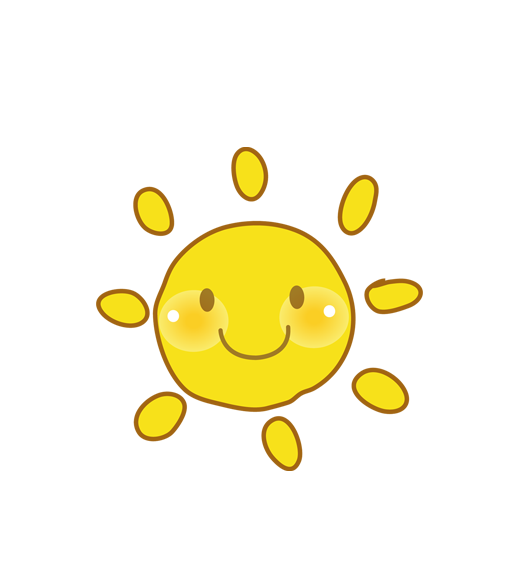 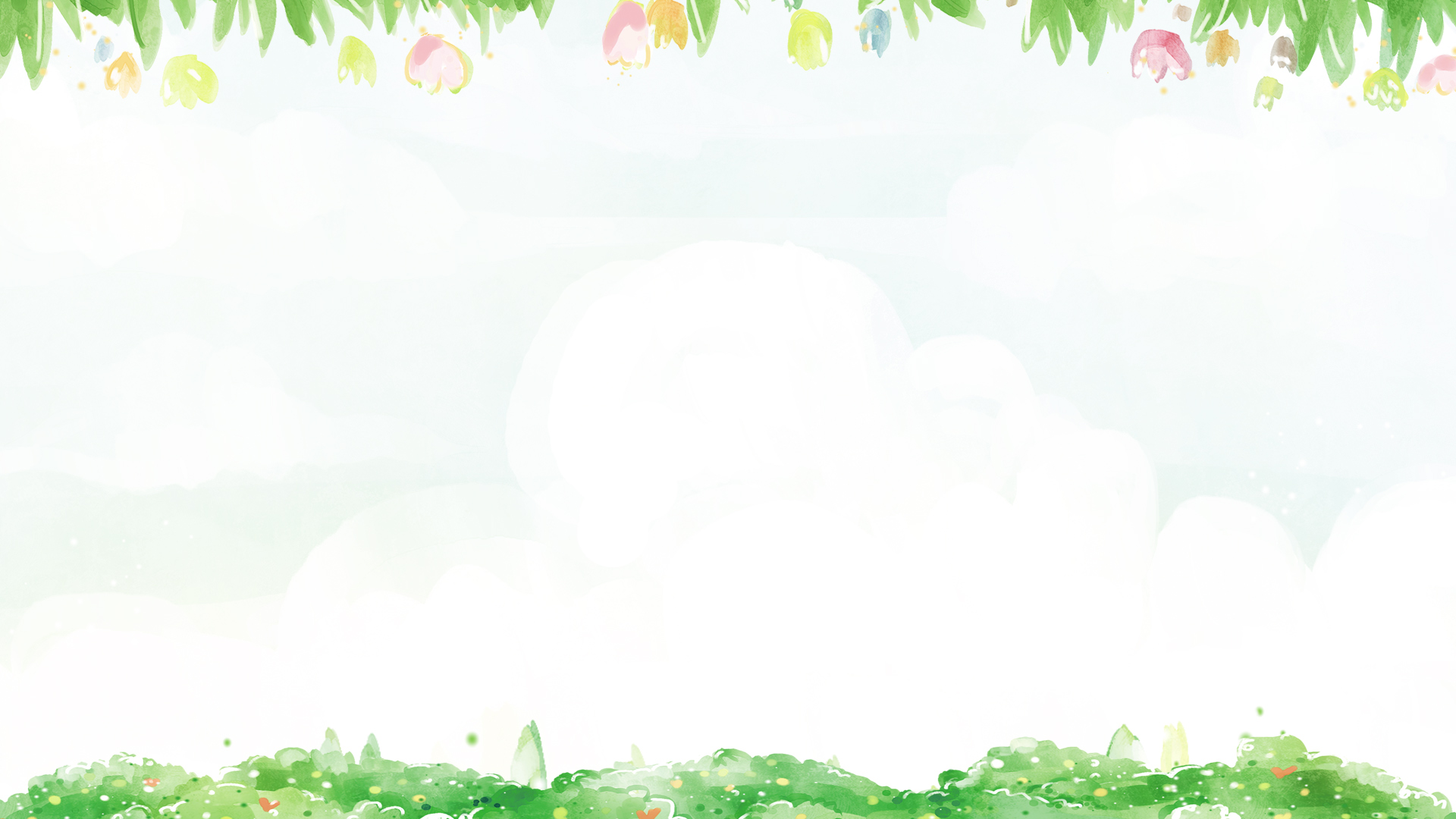 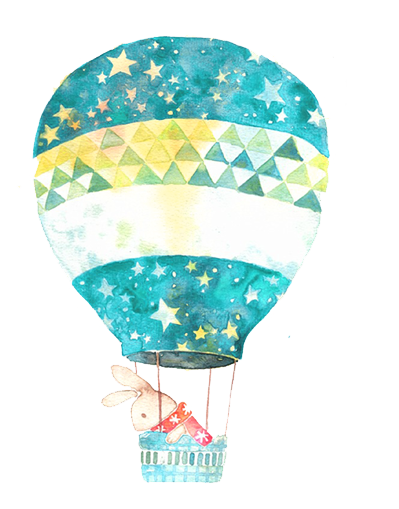 VBT TOÁN TUẦN 27
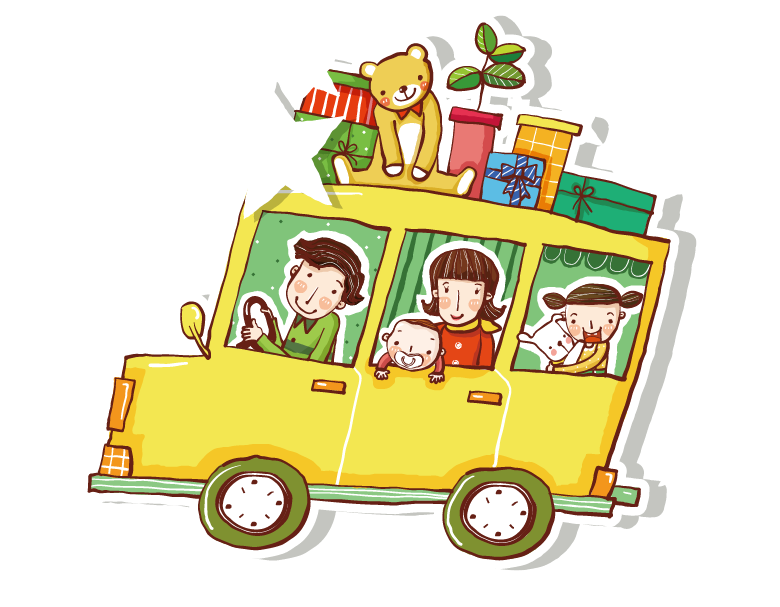 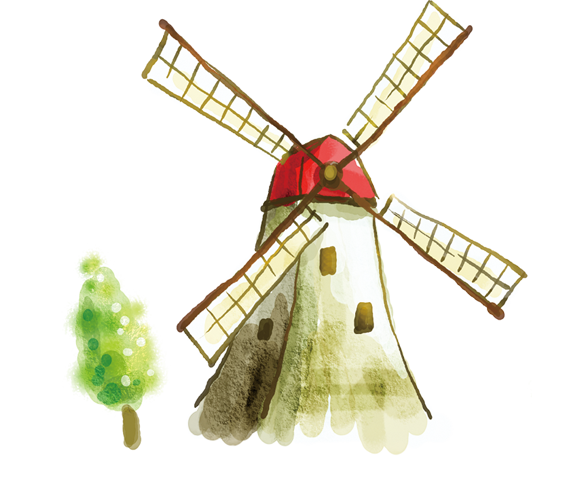 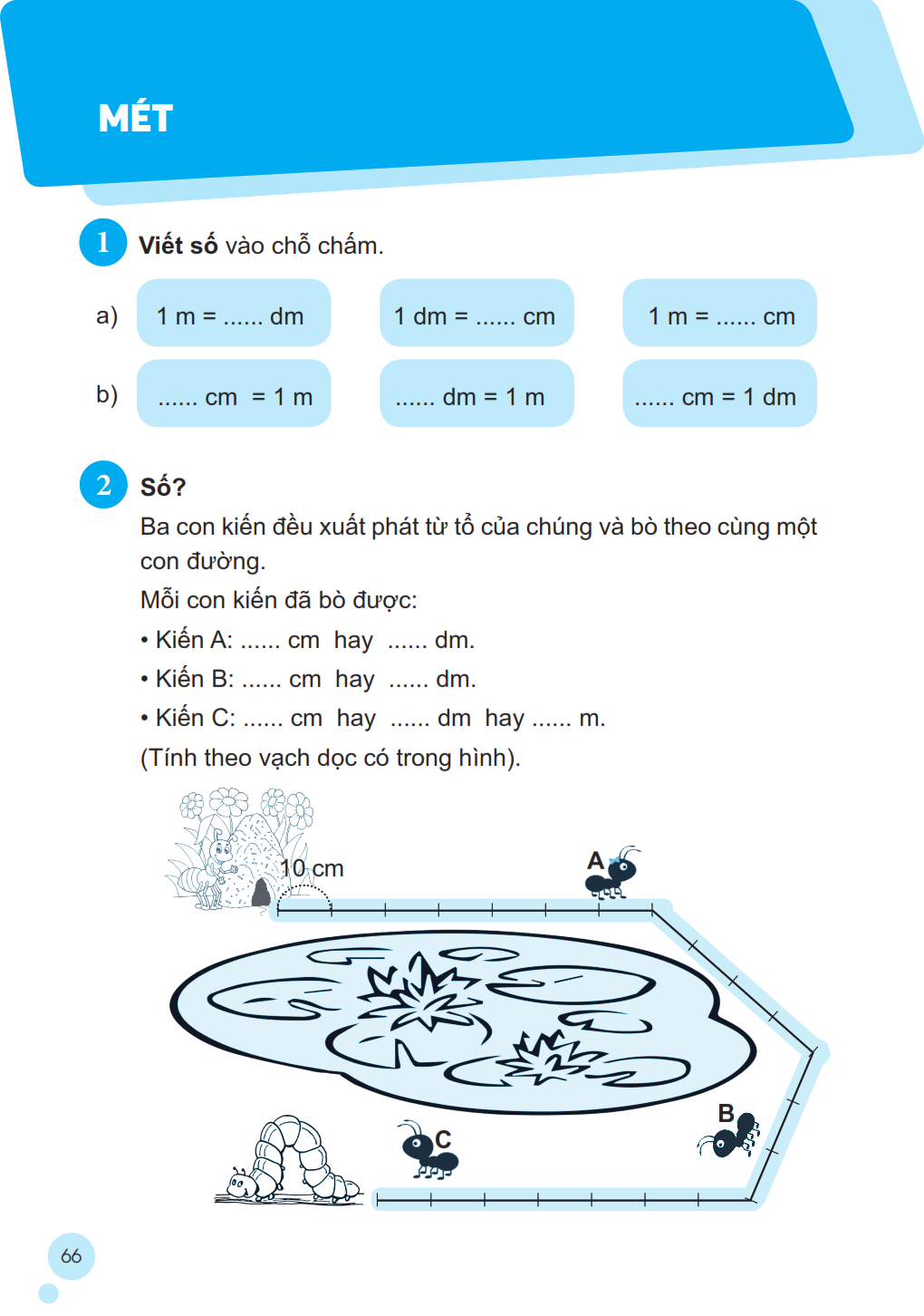 10
100
10
100
10
10
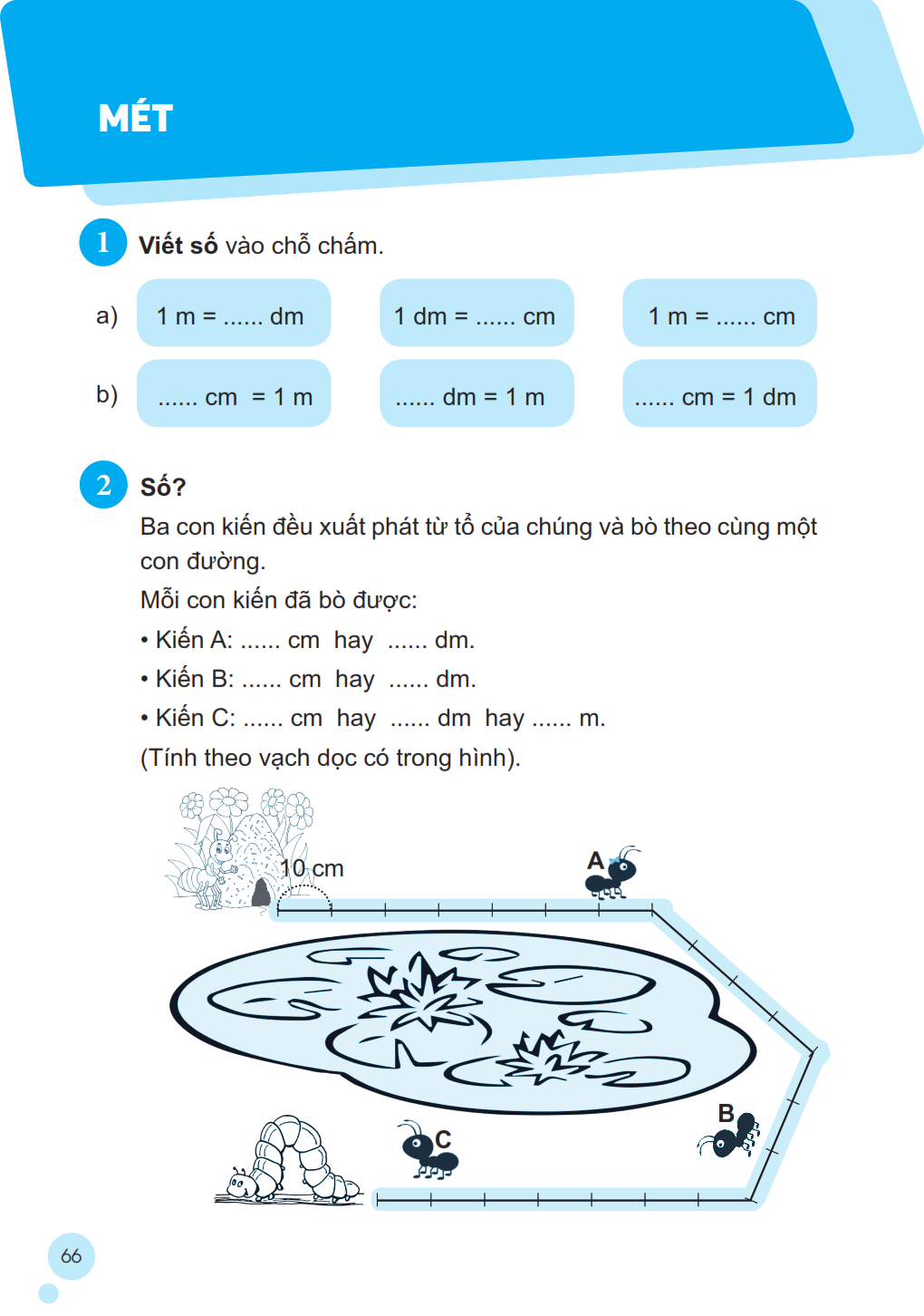 6
60
130
13
200
20
2
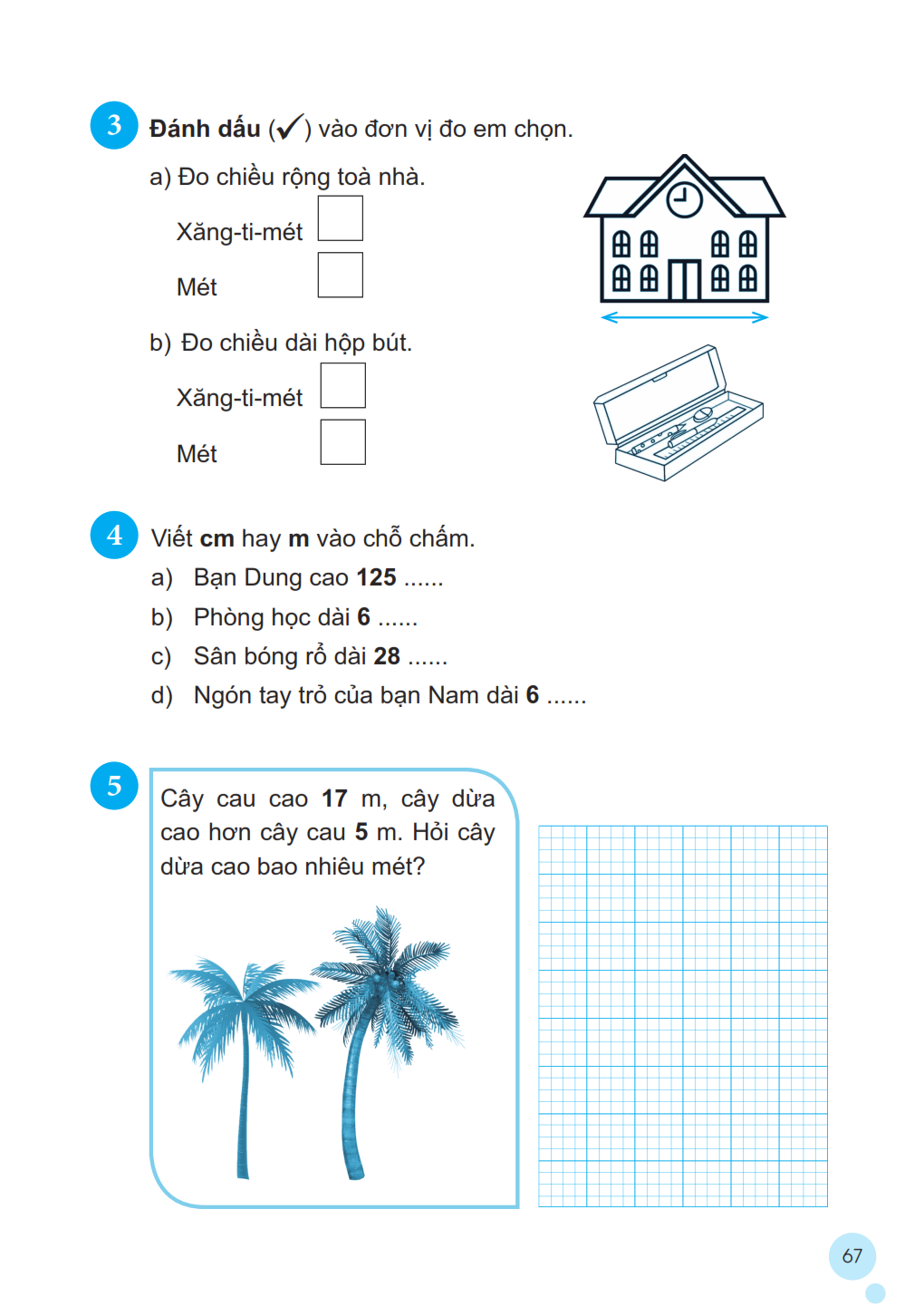 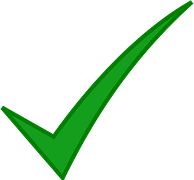 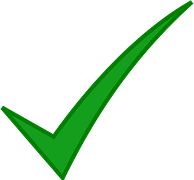 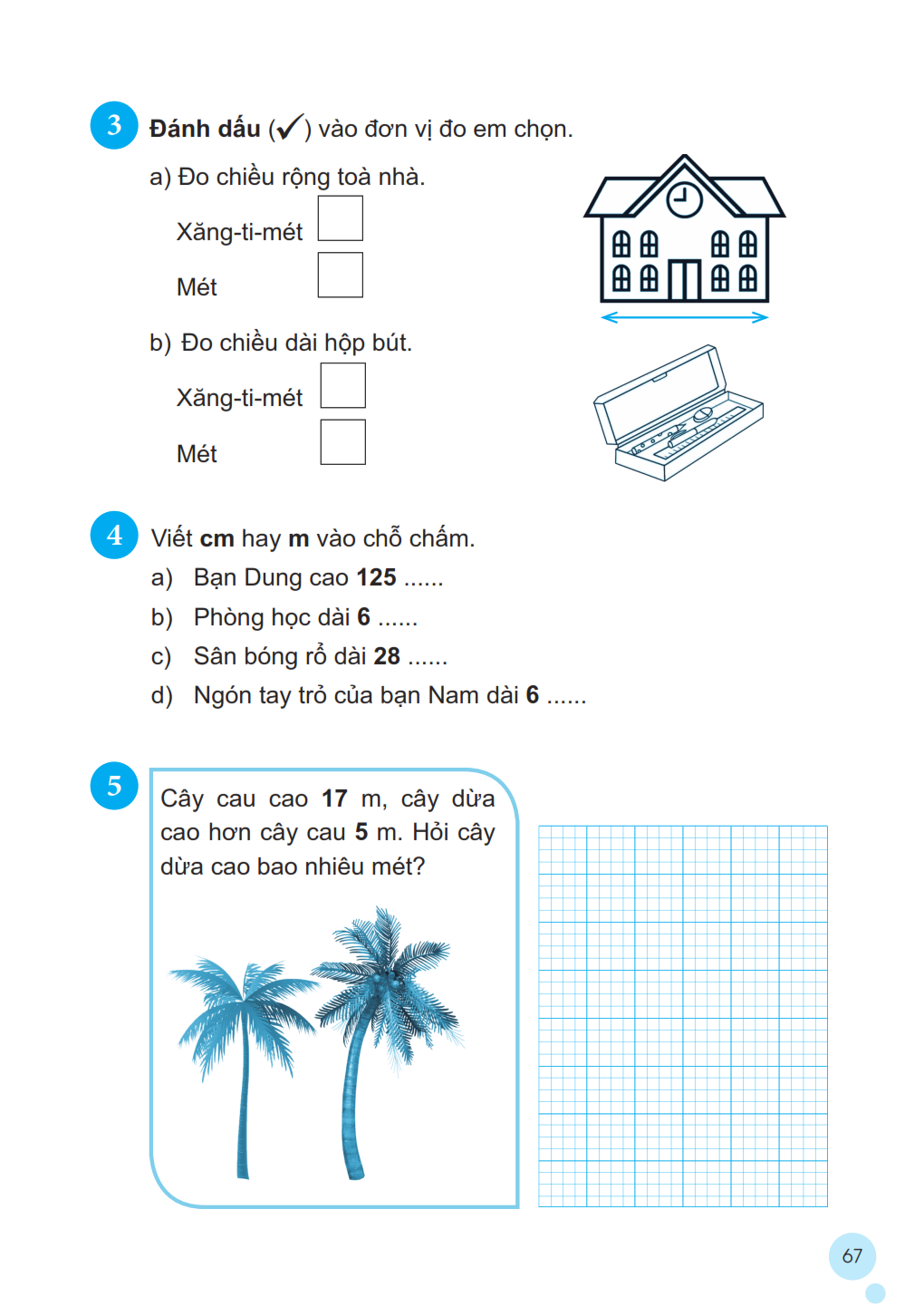 cm
m
m
cm
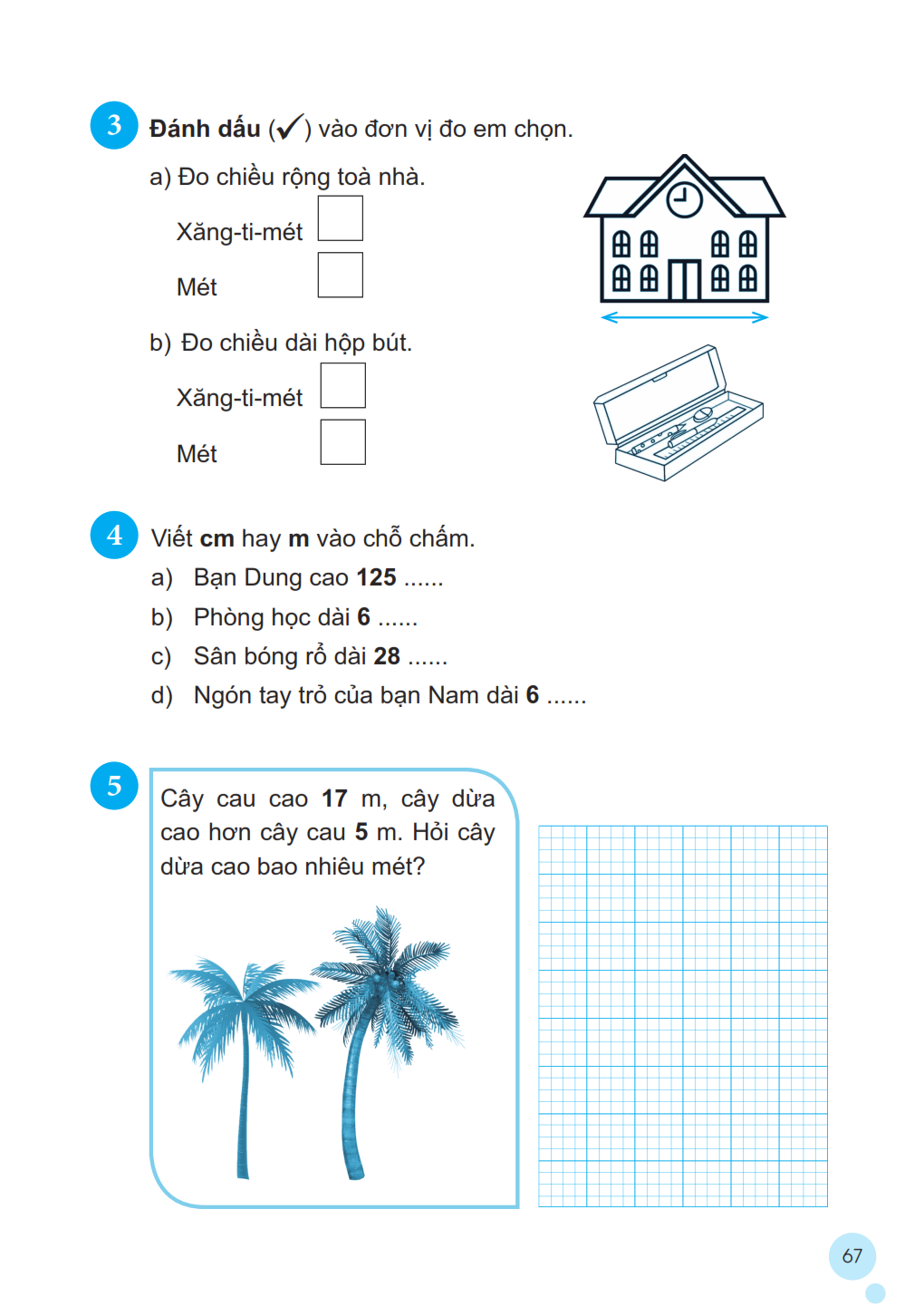 số mét cây dừa cao là:
17 + 5 = 22 ( m )
Đáp số: 22 m
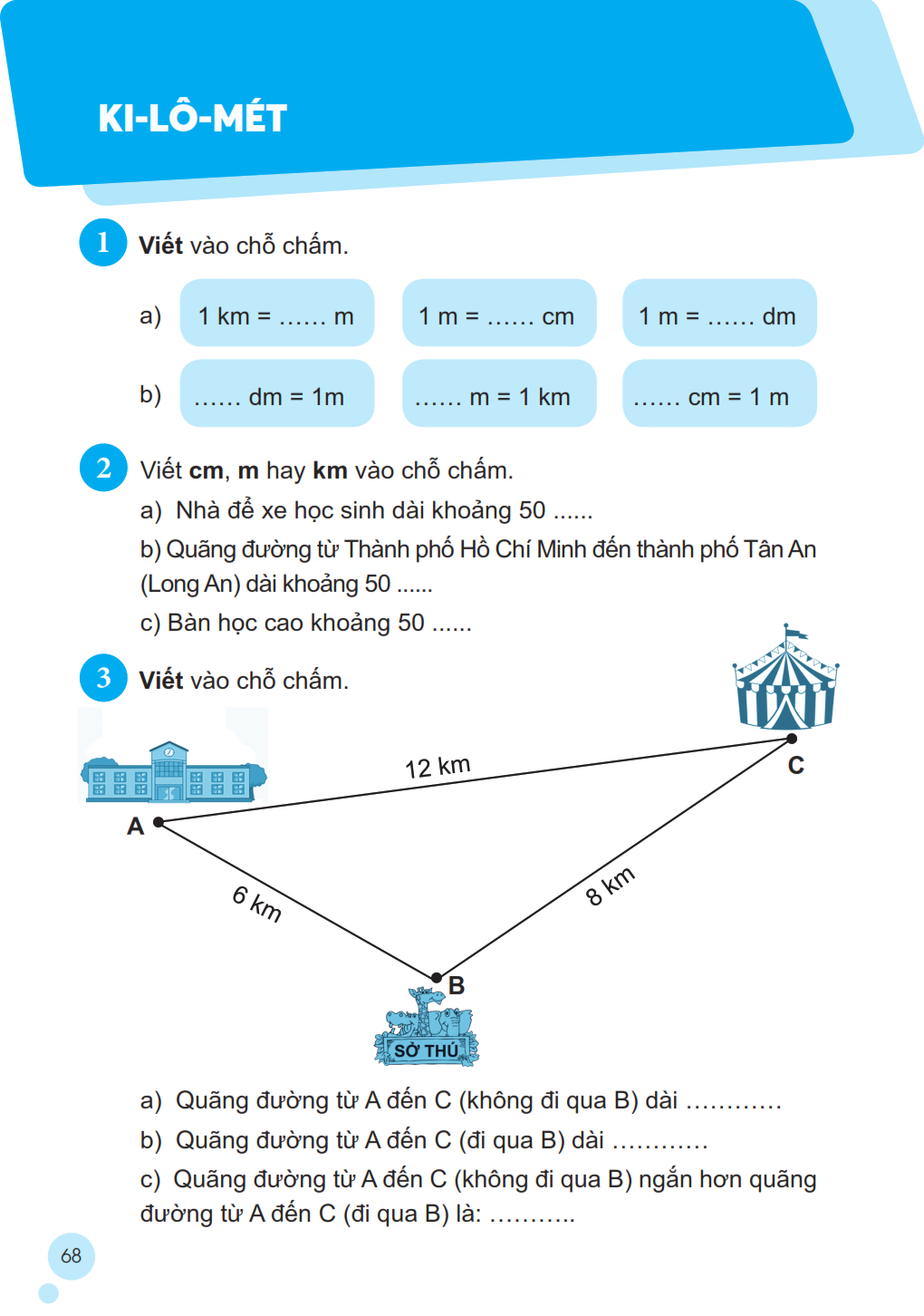 1000
100
10
10
1000
100
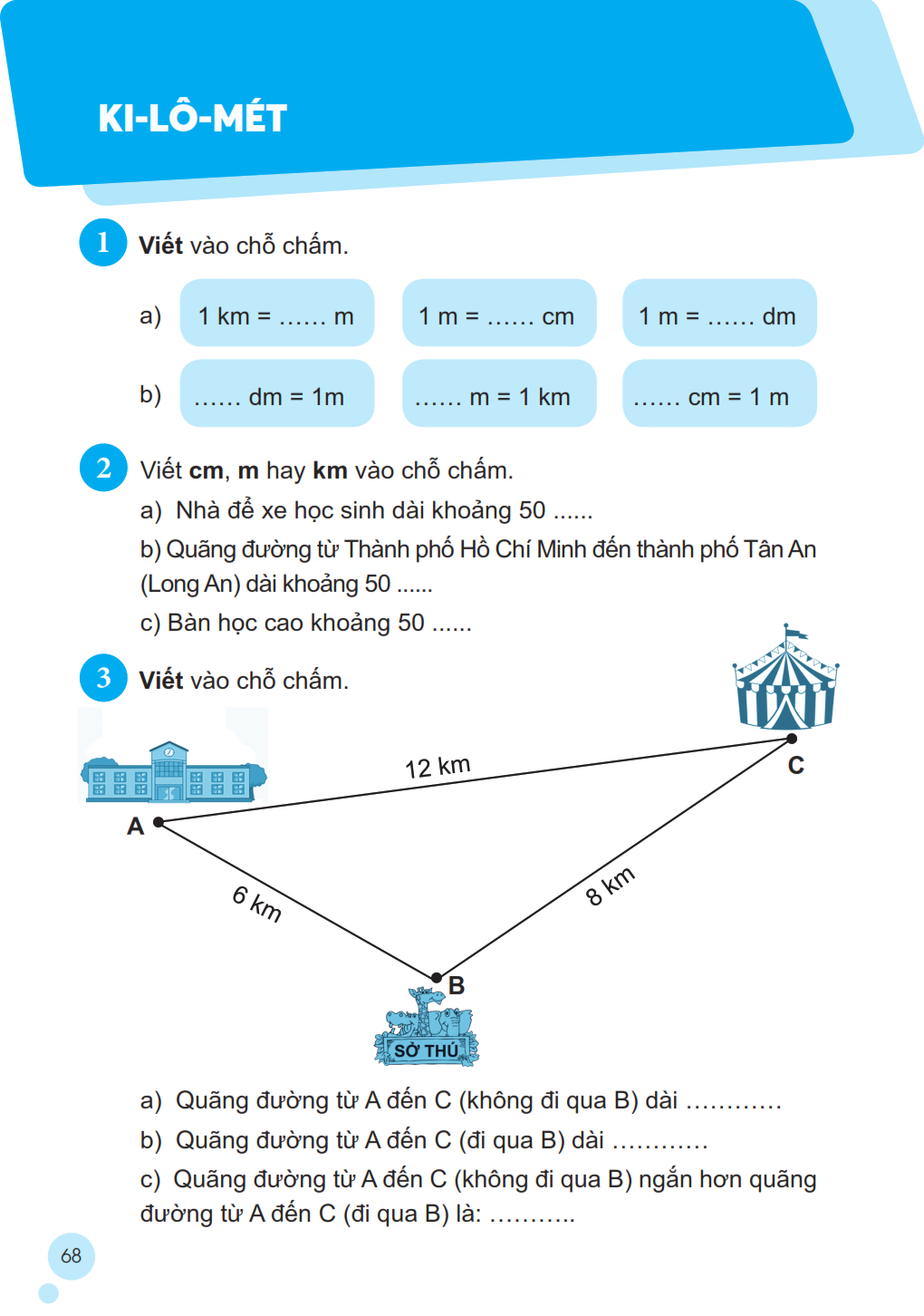 m
km
cm
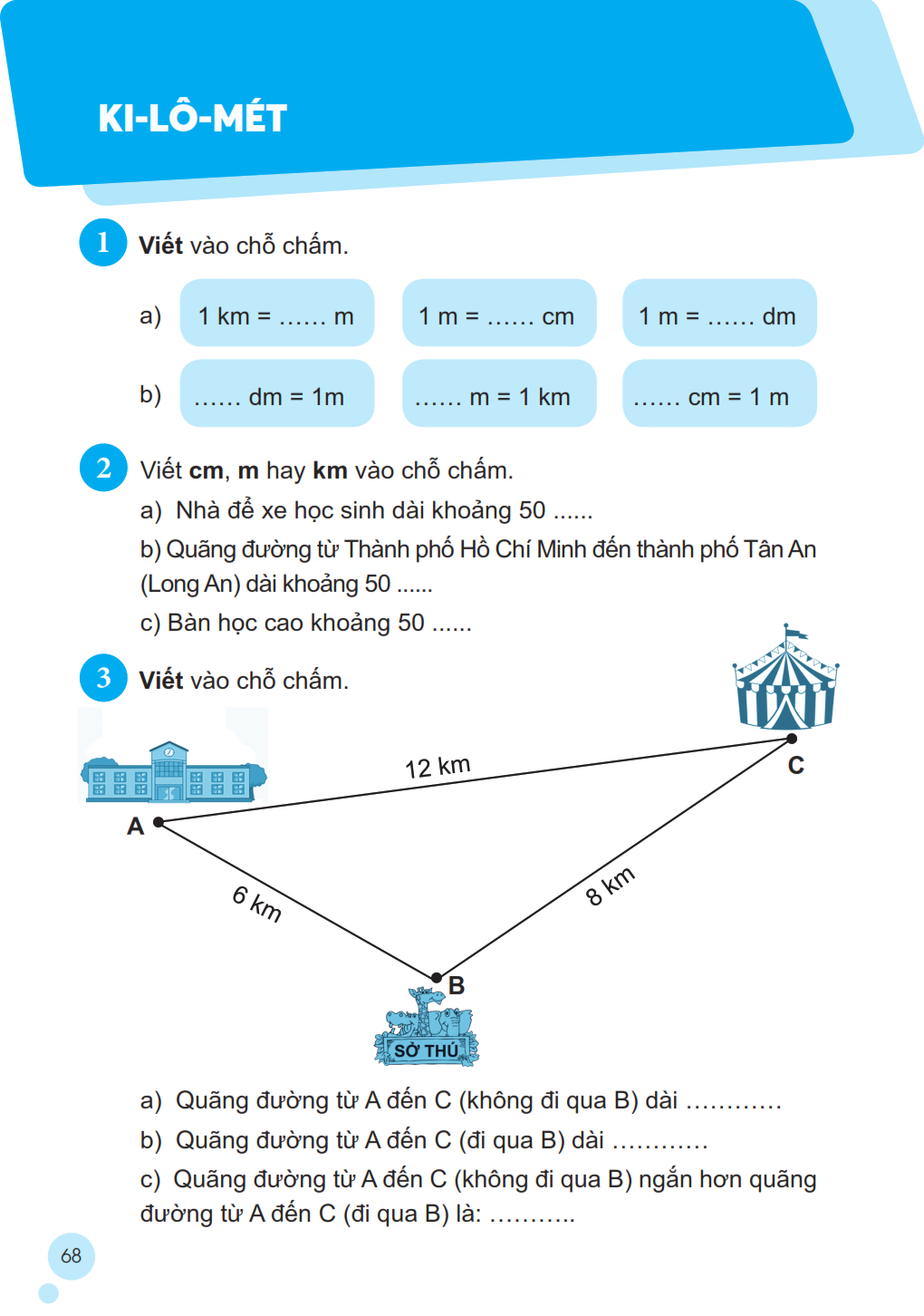 12 km
6 + 8 = 14 km
14 – 12 = 2 km
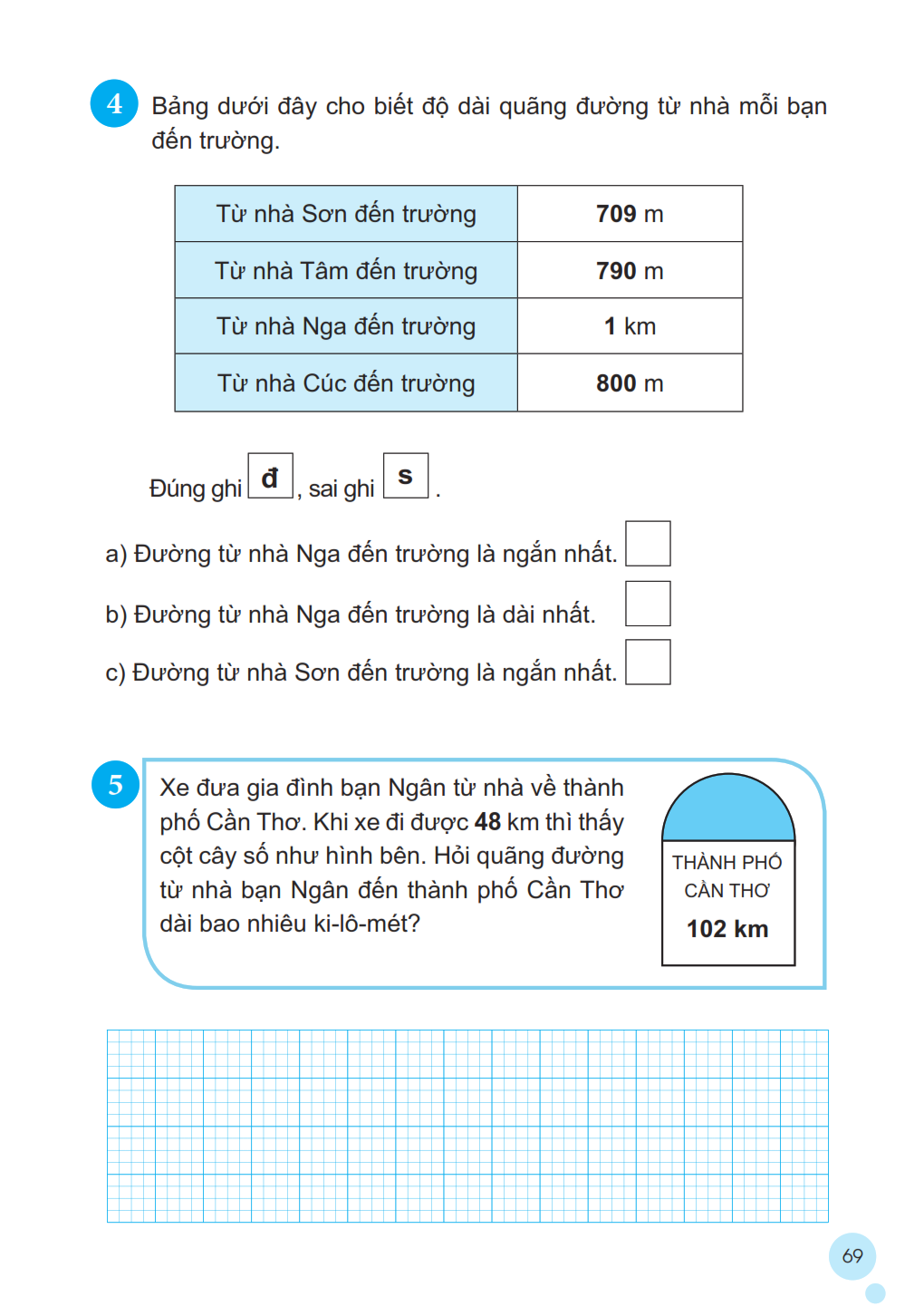 = 1000 m
s
đ
đ
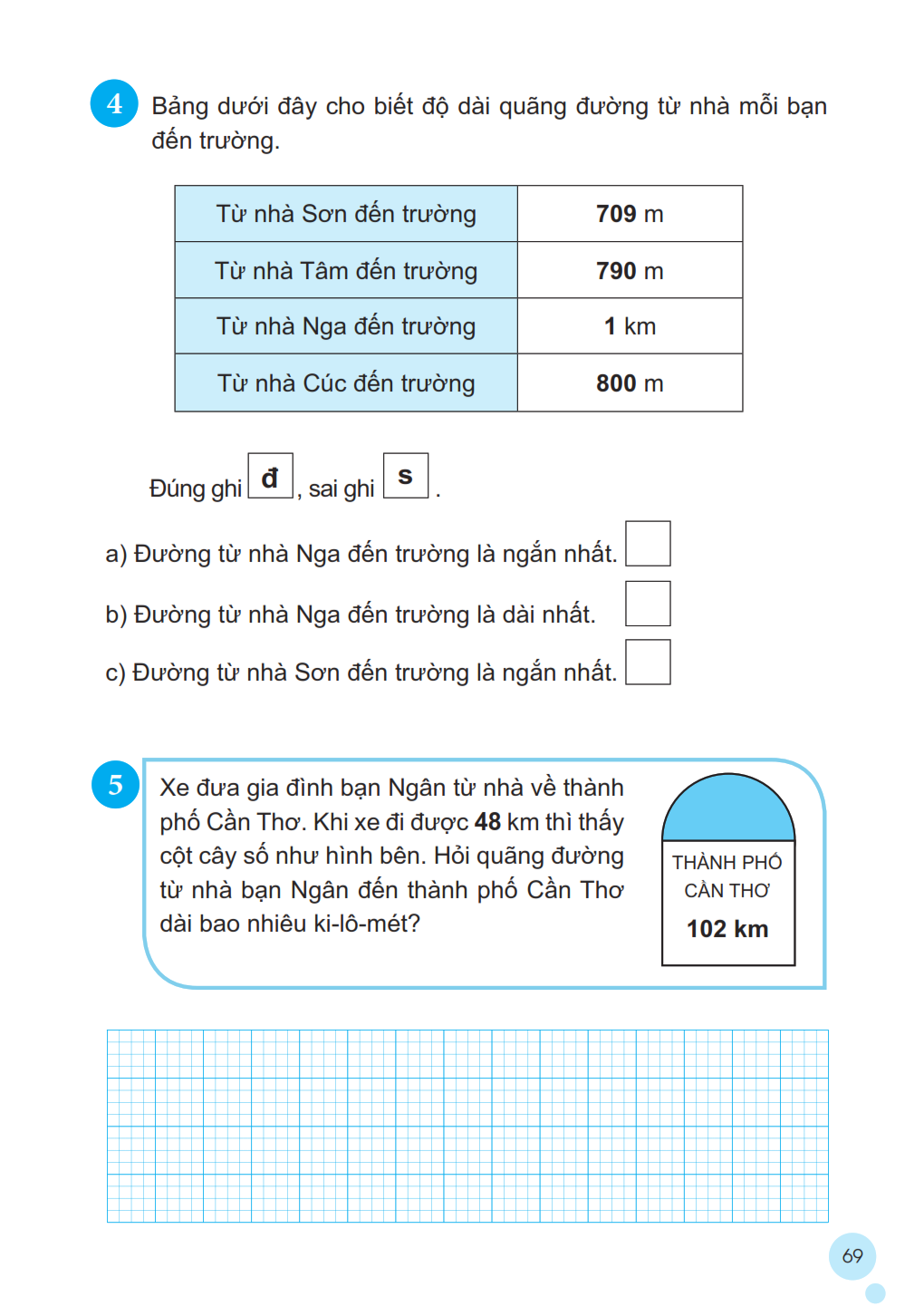 100
Số ki-lô-mét quãng đường từ nhà bạn Ngân đến thành phố Cần Thơ dài là:
48 + 100 = 148 (km)
Đáp số: 148 km